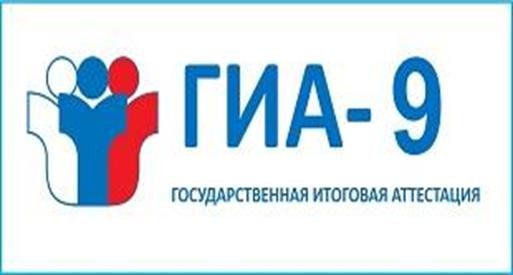 Государственная итоговая аттестация
по образовательным программам основного общего образования в 2025 году
Нормативные правовые документы
ФЕДЕРАЛЬНЫЕ ЗАКОНЫ
Федеральный закон «Об образовании в РФ» от 29 декабря 2012 года № 273 –ФЗ
ПРИКАЗЫ МИНПРОСВЕЩЕНИЯ и РОСОБРНАДЗОРА РОССИИ
Приказ	Министерства	просвещения
РФ	и
04.04.2023	г.	№	232/551	«Об утверждении Порядка проведения
аттестации
Федеральной
службы
по надзору	в	сфере
образования	и	науки	от
государственной	итоговой
образования»
по	образовательным	программам	основного	общего
Приказ
Порядка
Министерства заполнения,
просвещение	РФ	от	5	октября	2020	года	№	546 «Об	утверждении
учет а	и	выдачи	аттестатов	об о снов ном общем и среднем общем
образовании и их дубликатов»
Приказ  Минпросвещения  России,  Рособрнадзора  от  09.02.2024  №  89/208  «Об  утверждении 	особенностей проведения государственной итоговой аттестации по образовательным программам 	основного общего и среднего общего образования, формы проведения государственной итоговой 	аттестации и условий допуска к ней в 2023/24, 2024/25, 2025/26 учебных годах»
Порядок проведения ГИА в 2025 году
ФОРМЫ
ОГЭ	–	основной	государственный	экзамен	(КИМ,	задания стандартизированной формы);
ГВЭ	–	государственный	выпускной	экзамен	(письменная и/или		устная	форма:	тексты,	темы,		задания,	билеты)	–
предусмотрена для учащихся с ОВЗ, инвалидов, детей-инвалидов
ПРЕДМЕТЫ
Обязательные предметы: русский язык, математика

Предметы по выбору (два предмета*): литература, физика, химия, биология,  география,  история,  обществознание,  иностранные  языки, информатика
* для учащихся с ОВЗ, инвалидов, детей-инвалидов количество
сдаваемых
предметов по их желанию может быть сокращено до двух
обязательных
Редакция от 13 апреля 2024
Приказ Минпросвещения России, Рособрнадзора от 09.02.2024 № 89/208
Об утверждении особенностей проведения государственной итоговой аттестации по образовательным программам основного общего и среднего общего образования,
формы проведения государственной итоговой аттестации и условий допуска к ней в 2023/24, 2024/25, 2025/26 учебных годах
1. Настоящие Особенности распространяются на являющихся участниками государственной  итоговой  аттестации  по  образовательным  программам основного общего образования (далее - ГИА-9) лиц:
2)  обучавшихся  в  организациях,  осуществляющих  образовательную
деятельность,		расположенных	на Республики,	Луганской	Народной
территориях Республики,
Донецкой
Запорожской
Народной области,
Херсонской  области,  и  принятых  начиная  с  2021/22  учебного  года  на обучение в организации, осуществляющие образовательную деятельность по имеющим государственную аккредитацию образовательным программам основного общего образования, расположенные на территории Российской Федерации (за исключением территорий Донецкой Народной Республики, Луганской  Народной  Республики,  Запорожской  области,  Херсонской области со дня их принятия в Российскую Федерацию).
III. Особенности и формы проведения ГИА-9 в 2024/25 и 2025/26 учебных годах
15. Участники ГИА-9 в 2024/25 и 2025/26 учебных годах проходят  ГИА-9  по  своему  выбору  в  форме  ГВЭ  или  в форме основного государственного экзамена (далее - ОГЭ) по  обязательным  учебным  предметам  и  двум  учебным предметам   по   выбору   участника   ГИА-9   из   числа следующих учебных предметов: "Биология", "География", "Иностранные языки" (английский, испанский, немецкий и французский),  "Информатика",  "История",  "Литература", "Обществознание", "Физика", "Химия".
Особенности организации ГИА для учащихся с ОВЗ, инвалидов, детей-инвалидов
Для	участников	с	ОВЗ,	детей-инвалидов	и	инвалидов
организация	и	проведение
экзаменов	осуществляется	с здоровья,		особенностей
учетом	состояния	их
психофизического развития.
Для	организации	условий	и/или	специальных	условий	при проведении	экзаменов	участнику		или	родителю	(законному
представителю) предоставить: педагогической
необходимо	при	подаче	заявления
заключение
психолого-медико-
комиссии	(ПМПК)	и/или	справку	об
установлении инвалидности.
Наличие справки, подтверждающей инвалидность (для детей-инвалидов и инвалидов) или копии рекомендаций ПМПК о создании условий при проведении ГИА
(для участников с ОВЗ) обеспечивает участнику ГИА-9:
Наличие копии заключения ПМПК о создании условий при проведении ГИА дополнительно обеспечивает участнику ГИА-9 создание следующих специальных условий проведения экзамена:
Допуск к ГИА
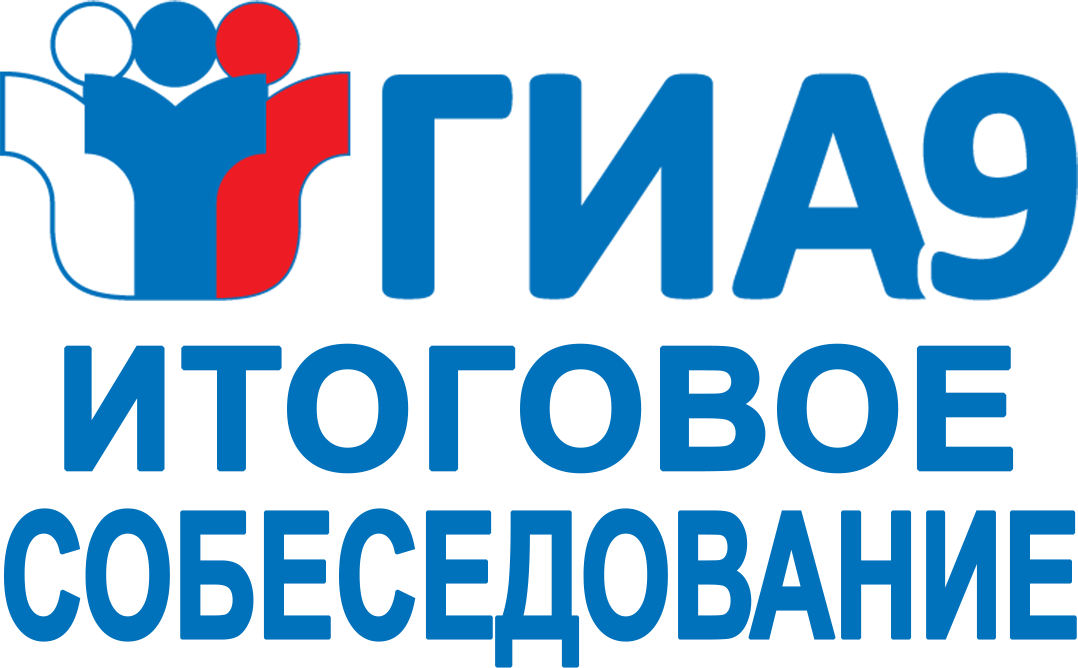 Условие допуска – успешное прохождение собеседования по русскому языку. Оценивается по системе «зачёт/незачёт»
12 февраля 2025 года – основной срок проведения
Дополнительные сроки:
12 марта 2025 года
21 апреля 2025 года
Срок подачи заявлений на участие в итоговом собеседовании –
до 29 января 2025 года
Итоговое собеседование как условие допуска к ГИА -9 - бессрочное
ИТОГОВОЕ СОБЕСЕДОВАНИЕ
На	сайте	ФГБНУ	«ФИПИ»	опубликованы	следующие материалы:
Демонстрационный	вариант	контрольных		измерительных материалов	итогового	собеседования	по	русскому	языку
в 2025 году
Критерии	оценивания	выполнения	заданий	итогового собеседования по русскому языку в 2025 году
Спецификация итогового собеседования по русскому языку в 2025 году
Продолжительность – 15-16 минут
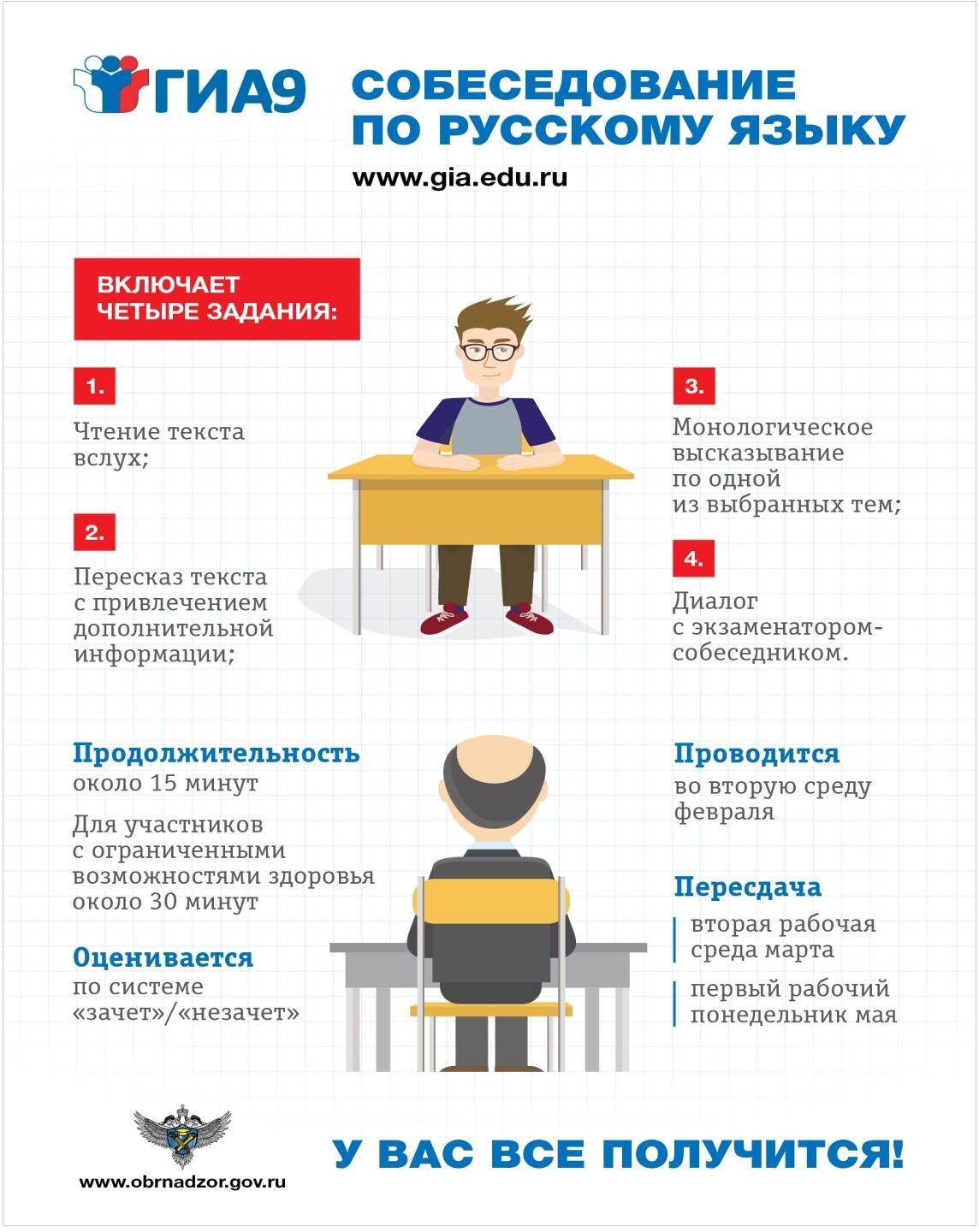 Получение аттестата об основном общем образовании
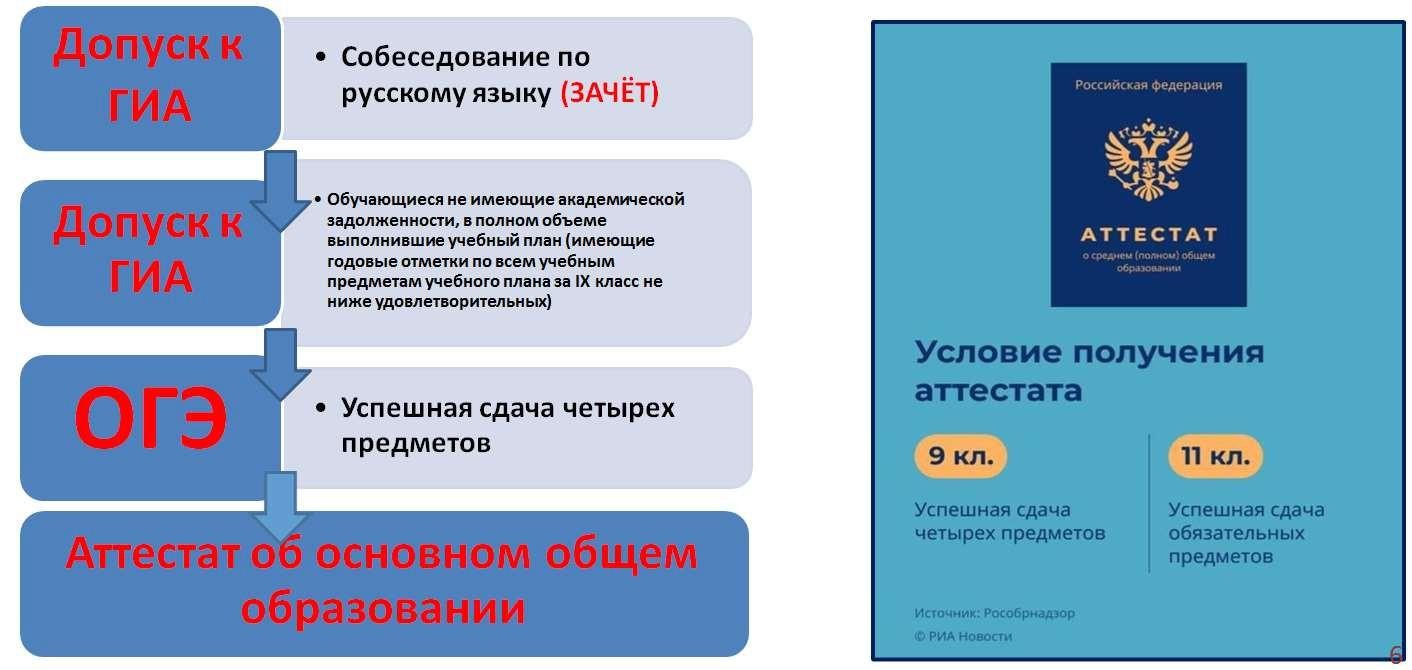 Продолжительность проведения ОГЭ/ГВЭ
Дополнительные материалы, разрешенные для использования на экзамене
Во время экзамена на рабочем столе участника ГИА-9, помимо экзаменационных материалов, находятся: гелевая ручка с чернилами черного цвета; документ, удостоверяющий личность
Особенности ГИА по математике
Минимальный результат выполнения
экзаменационной работы по математике – 8 баллов.

При этом не менее 2 баллов из 8 должно быть получено за выполнение заданий по геометрии.
Особенности проведения ОГЭ по предметам
Сроки проведения ГИА
Для   проведения   ОГЭ   и   ГВЭ   предусматривается   единое   расписание   экзаменов, продолжительность проведен ия экзаменов, требования к использованию средств обучения и воспитания,  используемых  при  проведении  э  кзаменов,  которые  ежегодно  утверждаются приказом  Министерства  просвещения  РФ  и  Федеральной  службы  по  надзору  в  сфере образования и науки.
ГИА-9 проводится в досрочный, основной и дополнительный периоды.
В каждом из периодов проведения ГИА-9 предусматриваются
основные и резервные сроки.
Для участников ГИА-9, не имеющих возможности по уважительным причинам (болезнь или
иные обстоятельства), подтвержденным документально, пройти ГИА-9 в основные с роки,
экзамены проводятся в досрочный период.
Опубликованы проекты расписания ЕГЭ, ОГЭ и ГВЭ на 2025 год
Основной период – с 21 мая по 16 июня

С 26 июня по 2 июля в расписании
предусмотрены резервные дни для сдачи экзаменов по всем предметам
Порядок проведения ГИА
В день проведения экзамена учащийся прибывает на ППЭ не ранее 09.00 по московскому времени.
Допуск в ППЭ осуществляется при наличии документа удостоверяющего личность и при наличии в списках распределения.
В	случае	опоздания	участника	на	экзамен,	он	допускается	в	ППЭ,	при	этом	время	экзамена	не продлевается.
Во время экзамена обучающиеся выходят из аудитории и перемещаются по ППЭ в сопровождении одного из организаторов. При выходе из аудитории обучающиеся оставляют экзаменационные материалы и черновики на рабочем столе.
Участники  ГИА-9,  допустившие  нарушение  порядка  проведения  экзамена, удаляются из ППЭ. По данному факту составляется акт, который передаётся на рассмотрение в ГЭК. Если факт нарушения участником ГИА-9 порядка проведения экзамена подтверждается, ГЭК принимает решение об аннулировании результатов участника ГИА-9 по соответствующему учебному предмету.
ЗАПРЕЩЕНО
Наличие средств связи, электронно-вычислительной техники, фото, аудио и видеоаппаратуры,  справочных  материалов,  письменных  заметок  и  иных средств хранения и передачи информации.
	Вынос из аудитории и ППЭ экзаменационных материалов на бумажном или электронном носителях, их фотографирование.
	Оказание содействия другим участникам ОГЭ, в том числе передача им указанных средств и материалов.
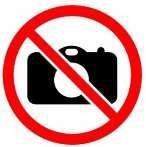 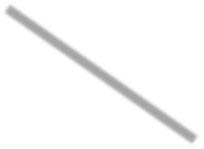 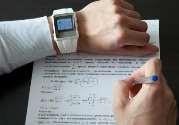 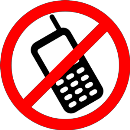 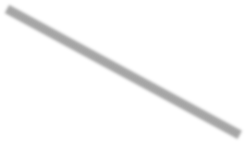 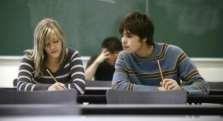 Повторная сдача ГИА
По решению председателя ГЭК повторно к сдаче ГИА-9 по соответствующему учебному предмету в текущем  учебном  году  (резервные  сроки  основного  периода)  допускаются  следующие обучающиеся:

получившие на ГИА-9  неудовлетворительный результат не более чем по двум учебным предметам ( кроме у частников ГИА, проходящих ГИА -9 только по обязательным учебным предметам);
не явившиеся на экзамены по уважительным причинам (болезнь или иные обстоятельства, подтвержденные документально);
не  завершившие  выполнение  экзаменационной  работы  по  уважительным  причинам
(болезнь или иные обстоятельства, подтвержденные документально);
апелляция  которых  о  нарушении  установленного  порядка  проведения  ГИА-9  конфликтной комиссией была удовлетворена;
результаты  которых  были  аннулированы  ГЭК  в   случае  выявления  фактов  нарушений установленного порядка проведения ГИА , совершенных лицами, присутствующими в пункте проведения экзаменов (далее - ППЭ) в день экзамена, или иными (неустановленными) лицами.
Повторная сдача ГИА
Не ранее 1 сентября текущего года
Участники	ГИА,	получившие
на	ГИА
неудовлетворительные результаты более чем по двум  учебным  предметам,  либо  получившие повторно  неудовлетворительный  результат  по одному или двум учебным предметам на ГИА в резервные сроки
Повторная сдача ГИА через год
Участникам, которые не смогли пройти ГИА-9 в сентябрьские сроки по
выбранным учебным предметам, предоставляется право изменить учебные предметы по выбору для
повторного прохождения ГИА-9 в следующем году
Апелляция
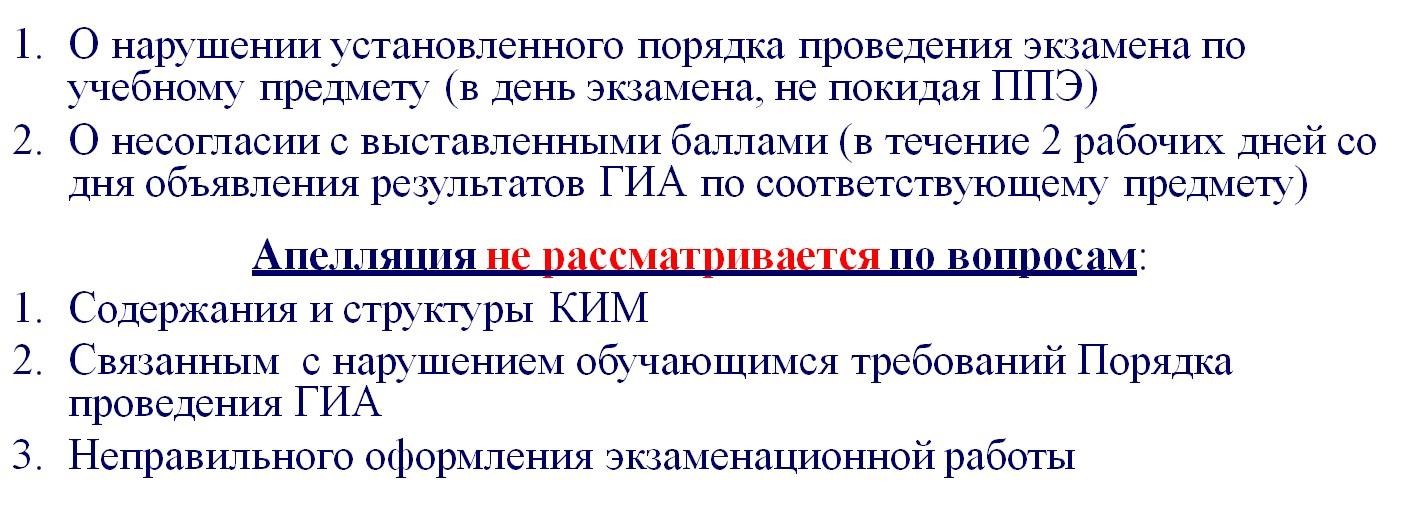 АПЕЛЛЯЦИЯ НА 1 ЧАСТЬ НЕ ПОДАЁТСЯ
Шкала перевода первичных баллов в пятибалльную систему
ИТОГОВЫЕ ОЦЕНКИ
В соответствии с приказом Министерства просвещения РФ от 5 октября 2020 г.
№  546  "Об  утверждении  Порядка  заполнения,  учета  и  выдачи  аттестатов  об основном общем и среднем общем образовании и их дубликатов"
Итоговые отметки за 9 класс по учебным предметам "Русский язык", "Математика" и двум  учебным  предметам,  сдаваемым  по  выбору  обучающегося,  определяются  как среднее   арифметическое   годовой   и   экзаменационной   отметок   выпускника   и выставляются в аттестат целыми числами в соответствии с правилами математического округления.
В случае если в учебным плане образовательной организации указаны учебные предметы
«Алгебра»,  «Геометрия»,  «Вероятность  и  статистика»,  то  в  графе  "Наименование учебных предметов" указывается учебный предмет "Математика", а итоговая отметка за 9 класс  по  указанному  учебному  предмету  определяется  как  среднее  арифметическое годовых  отметок  по  учебным  предметам  «Алгебра»,  «Геометрия»,  «Вероятность  и статистика» и экзаменационной отметки выпускника.
Итоговые отметки за 9 класс по другим учебным предметам выставляются на основе годовой отметки выпускника за 9 класс.
Регистрация на участие в ГИА
Заявление  на  участие  в  ГИА-9  подается  до  1  марта  2025  года включительно.

Участники ГИА-9 и (или) их родители (законные представители ) имеют право внести  изменения  в  уже  существующее  заявление  до  1  марта  2025  года включительно.

После регистрации на участие в ГИА-9 заявитель не позднее чем за 2 недели до начала экзамена получает уведомление с указанием даты   экзамена,   адреса места  проведения,  кода  регистрации необходимого для получения результатов.
Предварительный выбор предметов ОГЭ
Информационные ресурсы по вопросам ГИА
Родители обязаны обеспечить получение ребенком общего
образования
(п. 1 ч. 4 ст. 44 Федерального закона от
29.12.2012 № 273-ФЗ)